Algorithmen und Datenstrukturen
Prof. Dr. Ralf Möller
Universität zu Lübeck
Institut für Informationssysteme

Felix Kuhr (Übungen)
sowie viele Tutoren
Menge
Datenstruktur, die Objekte verwaltet, für die Schlüssel (keys) definiert sind:  
einfache Menge (keine Schlüsselwert-Duplikate enthalten)
Multimenge
geordnete (Multi-)Menge
Erzeugung von speziellen Mengen 
s := {42, 23, 17} 		// key ist Identitätsfunktion
test(23, s) liefert true, test(1024, s) liefert false
s := { }  			// key ist identity
s := {…} with key as …	// key wird vorgegeben
s := <…>:Set with key as …  	// Alternative Notion
s := <…>:OrderedSet …          	//
s := <…>:Multiset …  	//
s := <…>:OrderedMultiset …	// Könnte als PQ angesehen werden, 
   				// hat aber anderes API
Auch möglich:  pq := <…>:PQ with key as …
function identity(x)    return x
2
Mengen
internalRepr
s
f
key
Der Wert von s ist eine Instanzdes Datentyps Menge
key(s) liefert Funktion f  

Sei f eine einstellige Funktion

key(s)(x) wendet Funktion f auf x an
3
Vergleiche mit Zeichenketten
Zeichenketten (Strings) sind Zeiger auf Arrays mit Buchstaben
Gilt “Lucky” = “Lucky” ?
Nein
Die Funktion = vergleicht Zeiger nicht Inhalte
Problem:
test(“Lucky”, {“Rolly”, “Penny”, “Lucky”}) wird nie true liefern
Vergleichsprädikate für Elemente sollten bei Mengen auch angegeben werden können
s := {…} with key as … with = as …	// Vergleichsprädikat, Standard: =
Beispiel:
function stringEqual(str1, str2) … // buchstabenweiser Vergleich
s := {“Rolly”, “Penny”, “Lucky”} with = as stringEqual
test(“Lucky”, s) funktioniert dann
Wir schreiben =(set)(…, …) 	Beispiel: =(s)(…, …)
Gleiches für <, ≤, >, ≥ usw.
L  u  c  k  y
L  u  c  k  y
4
Mengen mit speziellen Eigenschaften
Gilt denn {1, 2} = {1, 2} ?
Nein
Gilt denn {} = {} ?
Nein
internalRepr
….
key
….
=
….
<
...
Hm, ganz schön viele Einträge!Wir werden das nocheleganter lösen…
5
Abstrakter Datentyp: Iteratoren
Wie kann ich über eine Struktur iterieren, dessen interne Repräsentation verborgen ist?
Iteratoren für einfache Mengen und Multimengen
getIterator(s), 
testNextElement(i), testPreviousElement(i)
nextElement(i), previousElement(i)



Iteratoren für geordnete Mengen
getIterator(s, fromKey), getIterator(s, fromKey, toKey)
Iteratoren auch definierbar fürStacks, Schlangen, PQs,…
6
Iteration über die Elemente von ADTs
Wir wollen von der genauen Datenstruktur abstrahieren





Kurzschreibweise für die Iteratoranwendung
function test(k, s)
   iter := getIterator(s)  	        	// Erzeuge Iterator mit Zustand
   while testNextElement(iter) do  	// Noch ein Element vorhanden?
     x := nextElement(iter)            	// Funkt. mit Iteratorzustandsänderung
     if =(s)(k, key(s)(x)) then        return true
  return false
function test(k, s)
   for x ∈ S do
     if =(s)(k, key(s)(x)) then
         return true
   return false
7
Ultrakurzschreibweise
Doppelpunkt als Kontext





Wenn im Rumpf spezielle Funktionen (oder Prozeduren) für Kontextvariable (mit : gekennzeichnet) definiert sind, dann werden diese auch verwendet
Gilt hier für = und key
Im Kontext s: steht = für =(s) und key für key(s)
function test(k, s:)
   for x ∈ s do
     if k = key(x) then
         return true
  return false
function test(k, s)
   for x ∈ s do
     if =(s)(k, key(s)(x)) then
         return true
  return false
8
Alles pro Instanz speichern?
Zuviel Redundanz?
s1
s2
s3
internalRepr
internalRepr
internalRepr
identity
identity
identity
key
key
key
=
=
=
=
=
=
<
<
<
<
<
<
...
...
...
9
Typen
Type
type
“Set”
name
identity
key
=
=
s1 := <…> : Set      with key as age
s2 := <…> : Set           with key as name          with = as stringEqual
<
<
...
Datenstrukturfür Typ
type
type
s1
s2
internalRepr
internalRepr
name
age
key
key
stringEqual
=
=(s1) steht für            =(type(s1)) also =
=(s2) steht für stringEqual
10
Kontexte und Instanzen
s := <“Rolly”, “Penny”, “Lucky”> : StringSet
“StringSet”
name
identity
key
stringEqual
=
stringLess
<
...
type
“Rolly”
“Lucky”
s
internalRepr
“Penny”
Im Kontext s: steht = für =(type(s))
11
Typdefinition und Methoden
type Set ( ) ( )

method key(S:Set)(x)
     return x

method =(S:Set)(x, y)
     return x = y

…
“Set”
name
Identity  (Method)
key
Set
=
=
<
<
...
12
Typen und instanzspezifische Daten
type Set ( ) ( )
    
s := { 1, 21, 3 }
( ) (internalRepr, …)
“Set”
name
identity
key
Set
=
=
<
<
...
Wann, wo und wie wird die interne Repräsentation aufgebaut?Mehr davon später.
type
1, 21, 3
s
internalRepr
13
Object
Typerweiterungen
extends
“Set”
name
Set
identity
key
=
=
Im Kontext s: steht key(…) für key(extends(type(s)))(…)
<
<
extends
…
“StringSet”
name
stringEqual
type
=
stringLess
s
internalRepr
<
...
type StringSet (Set) ( )
s := < … >StringSet
StringSet
14
Typerweiterungen und Instanzen
type A ( ) (repr1, …)
type B (A) (repr2)

x := <…>:B
“A”
name
A
[repr1, …]
localData
extends
“B”
name
type
x
repr1
[repr2]
localData
B
…
repr2
15
Mengen: API (1)
Obligatorische Operationen
test(k, s:) testet, ob ein Element mit Schlüssel k in s enthalten ist liefert true oder false 
search(k, s:)
(1a) liefert das Element aus s, dessen Schlüssel k ist, oder nil
(1b) liefert das Element aus s, dessen Schlüssel key minimal in s         ist und für den key ≥ k gilt
(2) liefert eine Menge von Elementen aus s, deren Schlüssel k ist
insert(x, s:) fügt das Element x in s ein 		(s wird ggf. modifiziert, wenn Element 		 mit key(x) vorher in s enthalten, wird es aus s entfernt)
delete(k, s:) löscht Element x mit key(x) = k aus s 		    (s wird modifiziert, wenn x enthalten war)
16
Mengen: API (2)
Iterationsoperatoren
map(f, s:)
Wendet f auf jedes Element aus s an und gibt Ergebnisse als neue Menge zurück
Beispiel
function plus1(x) return x + 1
map(plus1, {42, 23, 17}) liefert {43, 24, 18}
fold(f, s:, init)
Wendet die Funktion f kaskadierend auf dem jeweils vorigen Wert, beginnend mit init, und jeweils alle Elemente in s an und liefert letzten Wert (bzw. init, wenn s leer)
Beispiel
function max(a, b) if a>b then return a else return b
fold(max, <4, 12, 24, 2>:Set, 0) liefert 24
17
Mengen: API (3)
Zusätzliche Operationen
setEqual(s1, s2)
union(s1, s2)          (siehe auch merge bei PQs)
intersect(s1, s2)

Annahme 
x := {“Rolly”, “Penny”}:StringSet
Typspezifische Funktionen und Prozeduren?
procedure insert(str:String, s:StringSet) …
Aufruf mit insert( “Lucky”, x)
Dann sollte auch möglich sein:
function getIterator(s:Set) …
Aufruf mit getIterator(x)
Sollte auch für StringSet-Instanz anwendbar sein.Mehr davon später.
18
Generische Funktionen (typspezifische Methoden)
type
Function
(String, StringSet)
Method
insert
mappings
(Object, Set)
Method
name
..
...
“insert”
...
type
Function
(Set)
Method
getIterator
mappings
(PQ)
Method
name
...
...
...
“getIterator”
19
Menge als ADT
Repräsentation als verkettete Liste?

Repräsentation als Array?
internalRepr
[ ]
...
4
2
9
20
Danksagung
Die nachfolgenden Präsentationen wurden mit einigen Änderungen übernommen aus:

„Effiziente Algorithmen und Datenstrukturen“ (Kapitel 2: Suchstrukturen) gehalten von Christian Scheideler an der TUM http://www14.in.tum.de/lehre/2008WS/ea/index.html.de

„Algorithmen und Datenstrukturen“ gehalten von Sven Groppe an der UzL
21
Repräsentation als verkettete Liste?
Günstigster Fall: Element wird an 1. Stelle gefunden:

Ungünstigster Fall: Element wird an letzter Stelle gefunden (komplette Folge wurde durchlaufen):

Durchschnittlicher Fall (Element ist vorhanden): Annahme: kein Element wird bevorzugt gesucht:


Falls Misserfolg bei der Suche (Element nicht gefunden): Es muss die gesamte Folge durchlaufen werden:
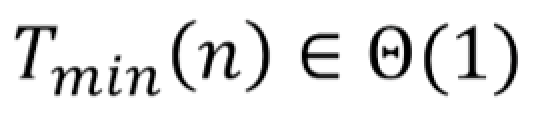 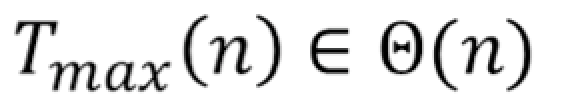 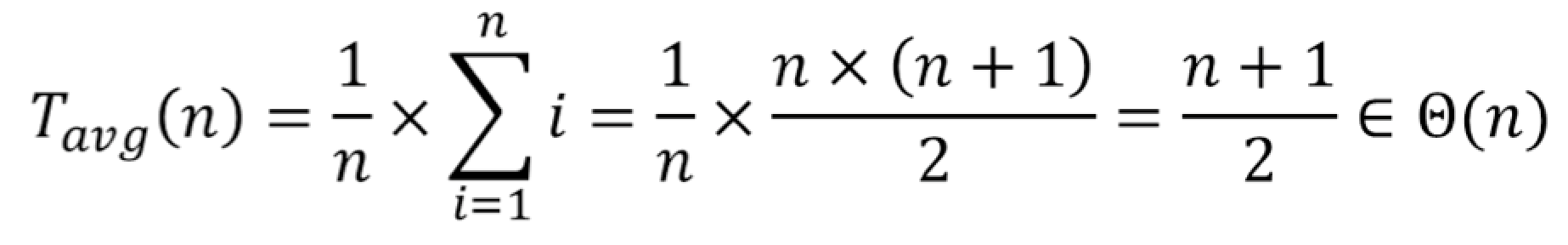 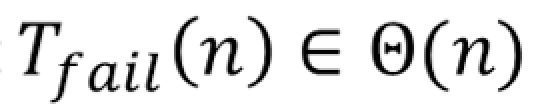 22
Selbstanordnende Listen
Idee: 
Ordne die Elemente bei der sequentiellen Suche so an, dass die Elemente, die am häufigsten gesucht werden, möglichst weit vorne stehen
Meistens ist die Häufigkeit nicht bekannt, man kann aber versuchen, aus der Vergangenheit auf die Zukunft zu schließen

Vorgehensweise:
Immer wenn nach einem Element gesucht wurde, wird dieses Element weiter vorne in der Liste platziert
23
Strategien von selbstanordnenden Listen
MF - Regel, Move-to-front:Mache ein Element zum ersten Element der Liste, wenn nach diesem   Element erfolgreich gesucht wurde. Alle anderen Elemente bleiben unverändert.
T - Regel, Transpose:Vertausche ein Element mit dem unmittelbar vorangehenden nachdem auf das Element zugegriffen wurde
FC - Regel,  Frequency Count:Ordne jedem Element einen Häufigkeitszähler zu, der zu Beginn mit 0 initialisiert wird und der bei jedem Zugriff auf das Element um 1 erhöht wird. Nach jedem Zugriff wird die Liste neu angeordnet, so dass die Häufigkeitszähler in absteigender Reihenfolge sind.
24
Beispiel selbstanordnende Listen, MF-Regel
Beispiel (für Worst Case)









Durchschnittliche Kosten: 7x7/7
25
Beispiel selbstanordnende Listen, MF-Regel
Beispiel (für „beinahe“ Best Case)









Durchschnittliche Kosten: 7 + 6 x 1/7 ≈ 1.86
26
Beispiel selbstanordnende Listen, MF-Regel
Feste Anordnung und naives Suchen hat bei einer 7-elementigen Liste durchschnittlich den Aufwand: 

Die MF -Regel kann also Vorteile haben gegenüber einer festen Anordnung
Dies ist insbesondere der Fall, wenn die Suchschlüssel stark gebündelt auftreten
Näheres zu selbstanordnenden Listen findet man im Buch von Ottmann und Widmayer
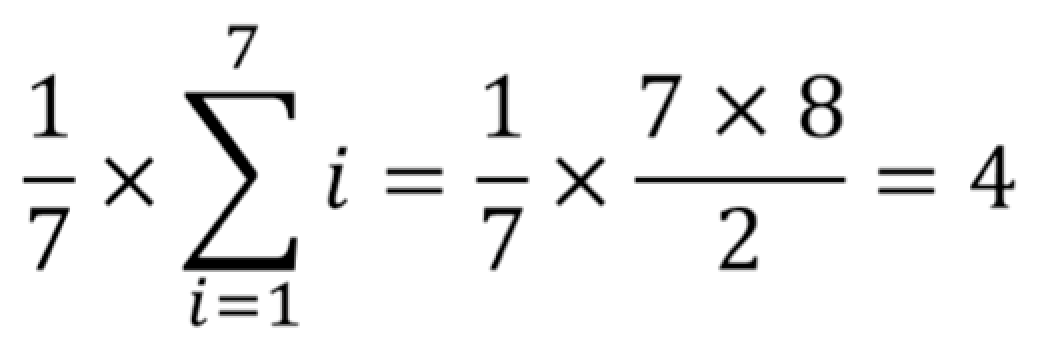 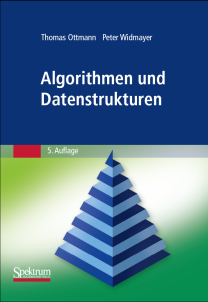 27
Repräsentation als Array?
Speichere Elemente in sortiertem Feld







search: über binäre Suche ( O(log n) Zeit )
s
….
internalRepr
key
search(12, s)
….
1
3
5
10
14
19
28
31
58
60
82
85
89
94
98
28
http://www14.in.tum.de/lehre/2008WS/ea/index.html.de
Binäre Suche
Eingabe: Zahl x und eine Menge repräsentiert als sortiertes Feld

function search(k, s:)
   A := internalRepr(s)
   l := 1; r := length(A)
   while l < r do
       m:=(r+l) div 2
       if key(A[m]) = k then return A[m]
       if key (A[m]) < k then l:=m+1
       else r:=m
   return A[l]
Gibt Element, sofern vorhanden oder nächstgrößeres zurück
29
http://www14.in.tum.de/lehre/2008WS/ea/index.html.de
19
28
31
58
60
82
85
Einfügen und Löschen bei Arrays
insert und delete Operationen:
Sortiertes Feld schwierig zu aktualisieren!




Schlimmster Fall: 𝛳(n) Zeit
15
1
3
5
10
14
30
http://www14.in.tum.de/lehre/2008WS/ea/index.html.de
3
Repräsentation als sortierte Liste?
Sortierte Liste (hier zyklisch und doppelt verkettet)






Problem: insert, delete und search kosten im schlimmsten Fall 𝛳(n) Zeit

Einsicht: Wenn search effizient zu implementiert, dann auch alle anderen Operationen
19
∞
1
…
Search gibt Element oder nächstgrößeres zurück
Warum ∞ ?
31
http://www14.in.tum.de/lehre/2008WS/ea/index.html.de
Wahl der Repräsentationsstruktur
Betrachtete Alternativen
Einfach verkettete Liste
Sortiertes Array
(Zyklische) doppelt verkettete sortierte Liste
Welche Möglichkeiten ergäben sich durch eine zyklische Liste?
Was wäre die Folge bei einer einfach verketteten Liste bzgl. der Iterationsmöglichkeiten?
32
http://www14.in.tum.de/lehre/2008WS/ea/index.html.de
Motivation für Suche nach neuer Trägerstruktur
Binäre Suche durchsucht Felder in O(log(n))
Einfügen neuer Elemente erfordert Verschiebung und ggf. ein größeres Feld und Umkopieren der Elemente 
Einfügen in Listen in konstanter Zeit
Zugriffe auf Elemente jedoch sequentiell 
(Verzeigerter) Baum
Zum Suchen verwendbar
Einfügen: erst Suche, dann an richtiger Position einfügen
Vorwärts- und Rückwärtsiteration?
33
Binäre Suchbäume - Definition
Ein binärer Suchbaum 
ist ein Binärbaum, und
zusätzlich muss für jeden seiner Knoten gelten, dass das im Knoten gespeicherte Element
 ≥ ist als alle Elemente im linken Unterbaum
 < ist als alle Elemente im rechten Unterbaum
Unterschied zum Heap?
links
rechts
34
5
27
17
3
13
15
156
9
26
7
15
3
26
119
8
159
18
28
6
10
8
12
Beispiele für binäre Suchbäume
35
Suche im binären Suchbaum
Suche nach einem Element im binären Suchbaum:
Baum ist leer:
Element nicht gefunden
Baum ist nicht leer:
Wurzelelement ist gleich dem gesuchten Element:
Element gefunden
Gesuchtes Element ist kleiner als das Wurzelelement:
Suche im linken Unterbaum rekursiv
Gesuchtes Element ist größer als das Wurzelelement:
Suche im rechten Unterbaum rekursiv
36
Suche nach 28
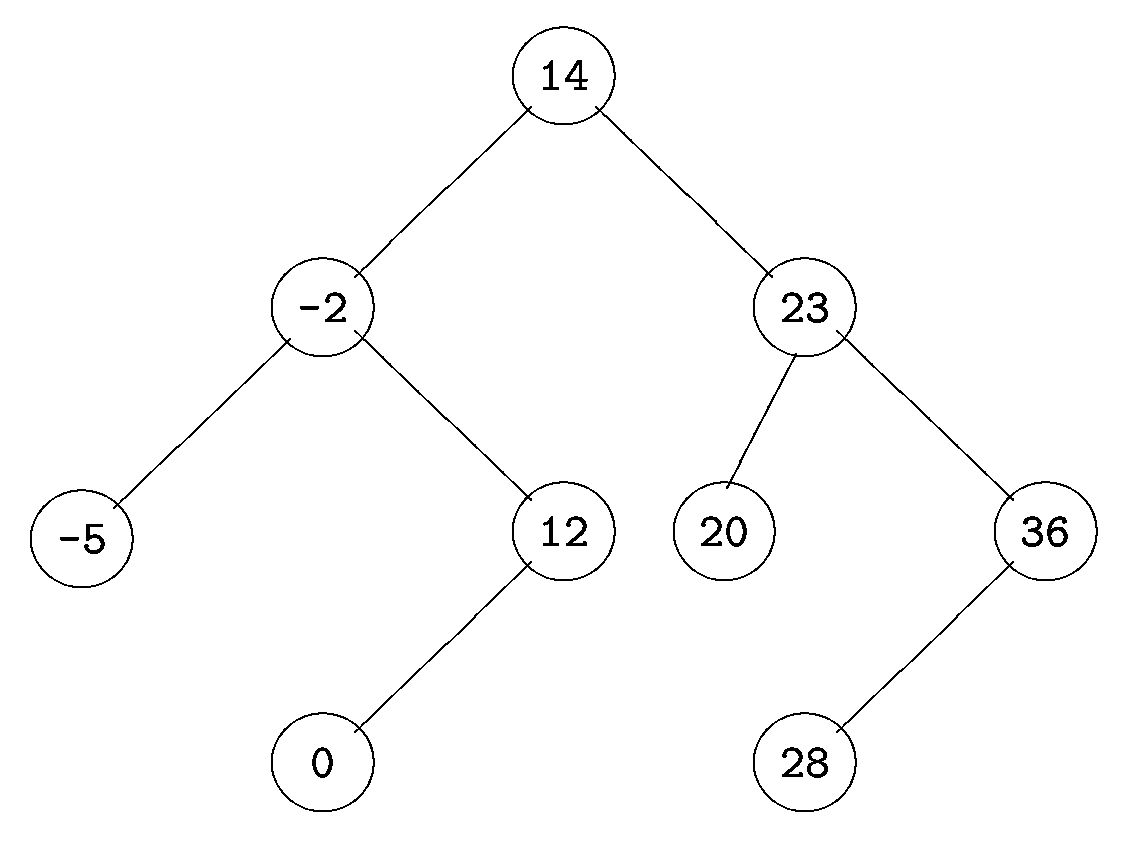 37
Suche nach 13
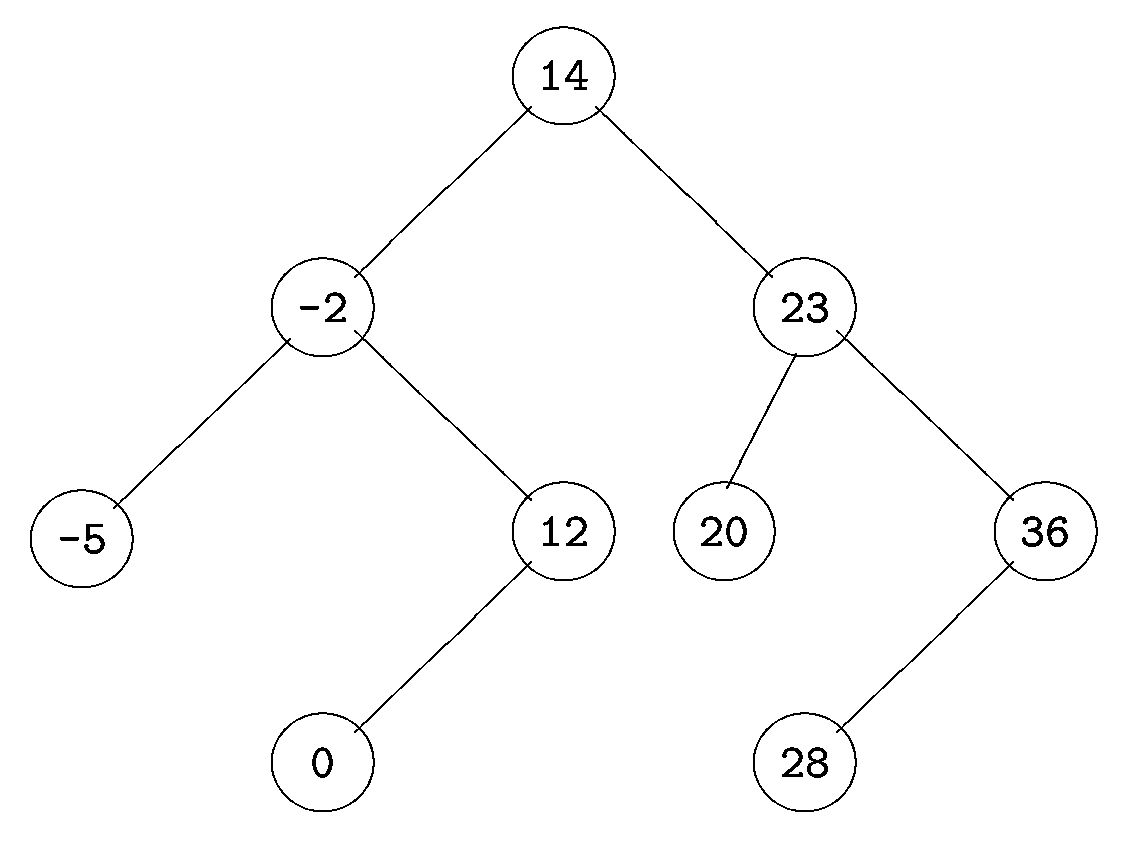 Binärer Suchbaum
Wie kann man Iteratoren realisieren?
getIterator(s) bzw. getIterator(s, fromKey)
39
3
Suchstruktur
Idee: Baum als Navigationsstruktur (nur Schlüsselwerte), die search effizient macht,  plus doppelt verkettete zyklische Liste als Iterationsstruktur und zum einfachen Einfügen
navigationRepr
Navigationsstruktur
internalRepr
19
∞
1
…
Iterationsstruktur
40
http://www14.in.tum.de/lehre/2008WS/ea/index.html.de
Binärer Suchbaum (ideal)
search(14)
10
3
19
1
5
14
28
Zyklus nicht gezeigt
1
3
5
10
14
19
28
∞
41
http://www14.in.tum.de/lehre/2008WS/ea/index.html.de
Binärer Suchbaum (ideal)
Multimenge?
Geordnete Menge?
search(12)
10
3
19
1
5
14
28
1
3
5
10
14
19
28
∞
42
http://www14.in.tum.de/lehre/2008WS/ea/index.html.de
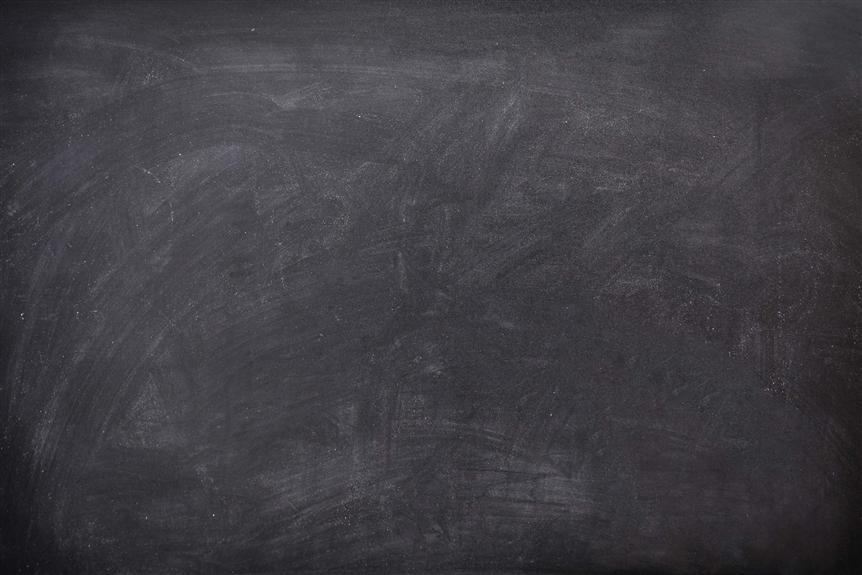 3
Aufgabe: Iteration über alle Elemente?
Wie Elemente addieren?
Wie Maximum/Minimum bestimmen?
K-Kleinstes Element?
19
∞
1
…
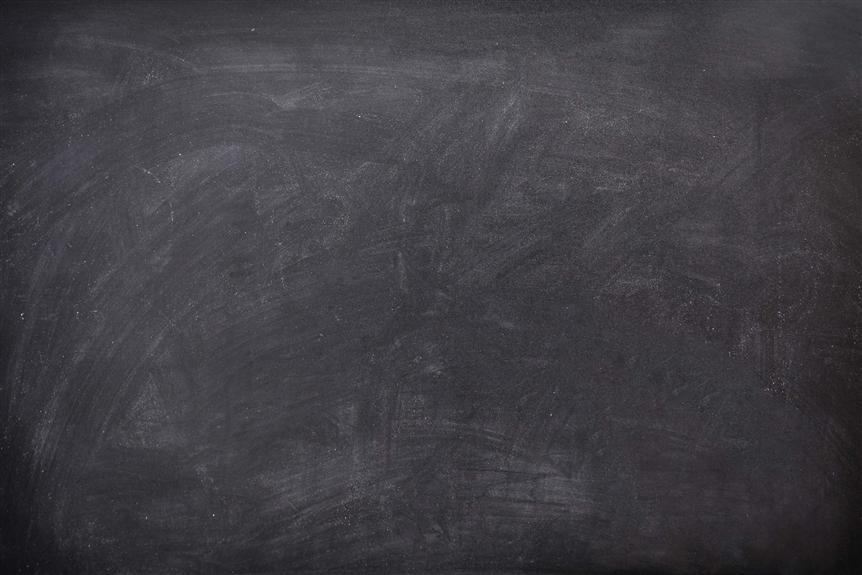 27
15
156
3
26
119
159
Aufgabe: Iteration auch über Baumknoten?
Wie Elemente addieren?
Wie Maximum/Minimum bestimmen?
fold(+, tr, 0)
 505

function max (x, y)
   if  x > y then
      return x
   else return y

fold(max, tr, 0)
159
tr
function min (x, y)
   if  x > y then
      return y
   else return x

fold(min, tr, ∞)
3
Inorder-Ausgabe ergibt Sortierreihenfolge
function printNode(ignore, x)
   print(x)
   return 0

fold(printNode, tr, 0)
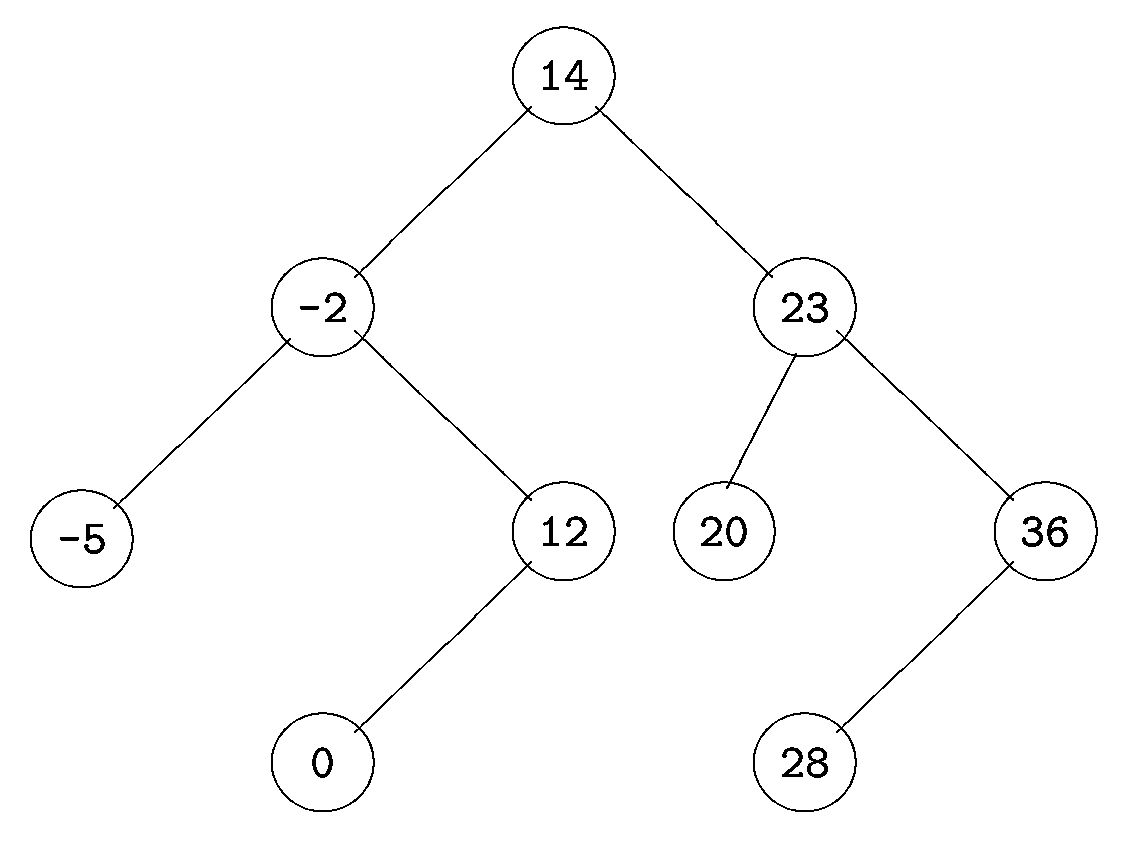 tr
Können Sie fold für Bäume so realisieren, dass das klappt?
-5
-2
0
12
14
20
23
28
36
45
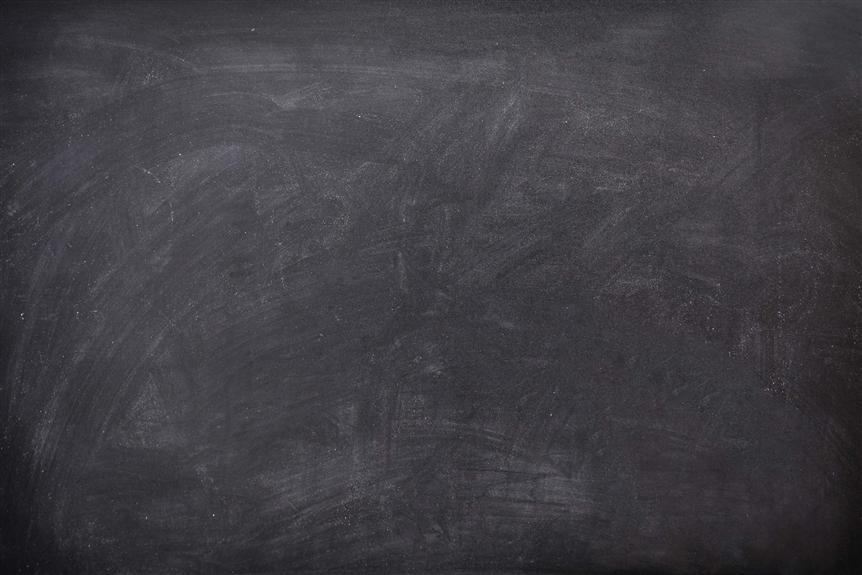 Aufgabe: Fold für Bäume
function fold(f, tr:TreeNode, init)
   if mtTree?(tr) then
      return init
   if leaf?(tr) then
      return f(init, key(tr))
   if leftExists?(tr) then
      x := f(  fold(f, left(tr), init),  key(tr) )
      if rightExists?(tr) then
         return fold(f, right(tr), x)
      else return x
   else // linker Nachfolger existiert nicht, rechter ja, sonst leaf
      return fold( f, right(tr), f(init, key(tr)) )
function printNode(ignore, x)
   print(x)
   return 0

fold(printNode, tr, 0)
key(tr) liefert Knotenbeschriftung als Komponente voneinem TreeNode
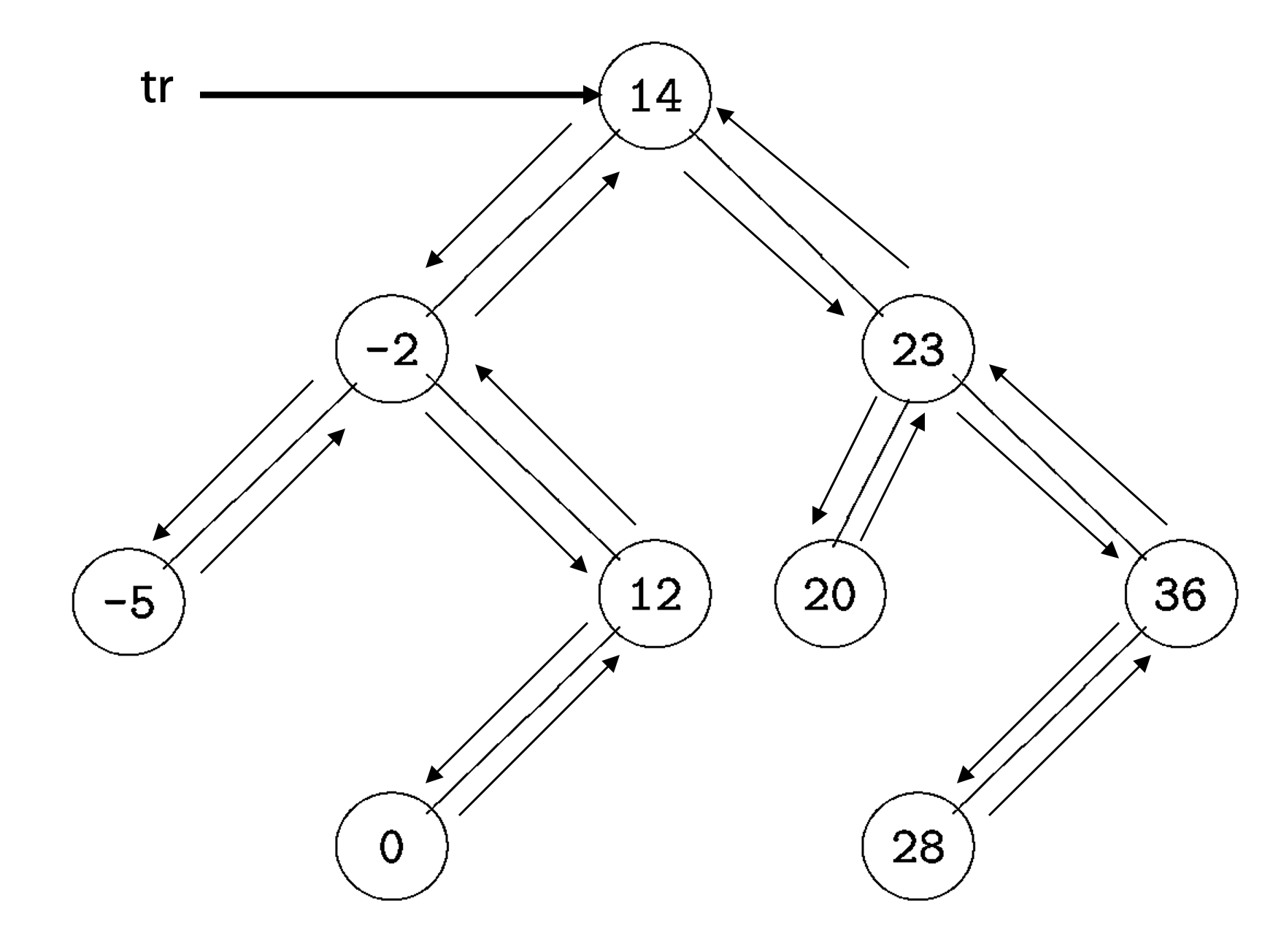 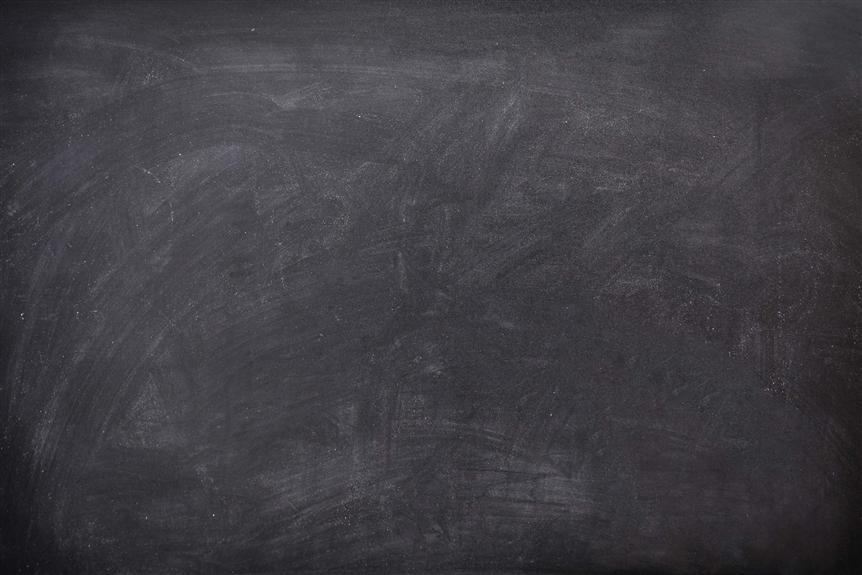 27
15
156
3
26
119
159
Aufgabe: Iteration auch über Baumknoten?
K-Kleinstes Element bestimmen?
Mit fold?
tr
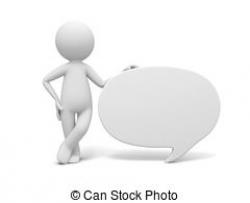 Zusammenfassung
Abstrakte Datentypen
Typen
Instanzen
Generische Funktionen
Methoden (in Instanzen, in Typen, in generischen Funktionen)
Repräsentation von Mengen
Liste
Ggf. selbstadaptierend
Array
Baum
Kombiniert
Baum zur Navigation
Doppelt verkettete zyklische Liste zur Iteration in beide Richtungen
48